Multinomial Logit Models
STA 312 Fall 2022
See last slide for copyright information
Logistic Regression with more than two outcomes
Ordinary logistic regression has a linear model for one response function
Multinomial logit models for a response variable with c categories have c-1 response functions.
Linear model for each one
It’s like multivariate regression.
Model for three categories
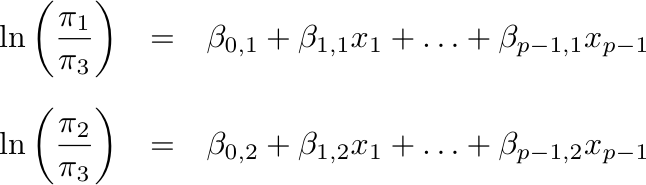 Need k-1 generalized logits to represent a dependent
variable with k categories
Meaning of the regression coefficients
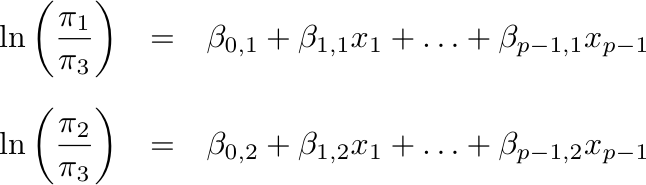 A positive regression coefficient for logit j means that higher
values of the independent variable are associated with 
greater chances of response category j, compared to
the reference category.
Solve for the probabilities
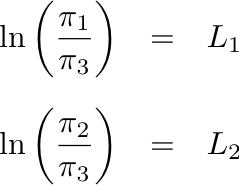 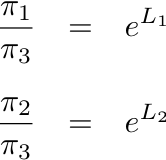 so
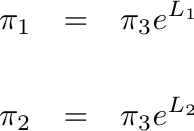 So
[Speaker Notes: Two linear equations in two unknowns]
Three linear equations in 3 unknowns
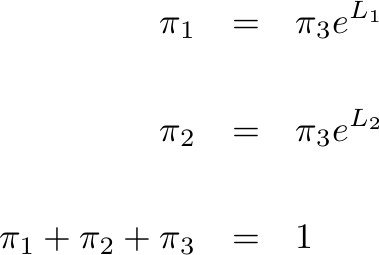 Solution
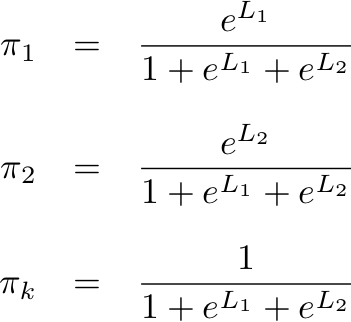 In general, solve k equations in k unknowns
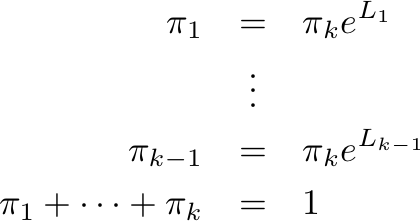 General Solution
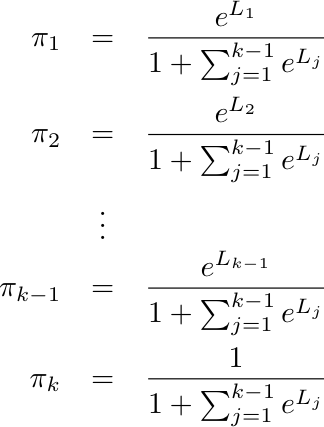 Using the solution, one can
Calculate the probability of obtaining the observed data as a function of the regression coefficients: Get maximum likelihood estimates (beta-hat values)
From maximum likelihood estimates, get tests and confidence intervals
Using beta-hat values in Lj, estimate probabilities of category membership for any set of x values.
R’s mlogit package
Not part of the base installation
You need to download it
Can (should) do so from within R
Getting the mlogit package
In Packages and Data, select Package Installer.
Click on Get List.
Maybe pick a mirror site.
Select mlogit from a long list of packages.
With Install Dependencies selected, click Install Selected.
Once installation is finished, quit R.
Start R again.
Type library(mlogit), or in Packages and Data, select Package Manager and check mlogit.
Handle with Care
The mlogit package is complicated and tricky to use compared to core R functions like lm and glm.
I can shield you from most of it.
But it requires a special kind of data frame.
There’s a function for converting an ordinary data frame to one of the kinds mlogit can use.
And the syntax of the model specification is unusual.
The complexity is justified
Because the mlogit function can do a lot more than the multinomial logit model presented here.
In addition to explanatory variables specific to the individual (like income), there can be explanatory variables specific to the categories of the response variable.
Like if the response is what car the person buys, the prices of the cars can be an explanatory variable.
It gets even better
There can even be alternative-specific explanatory variables that are different for different individuals, like the years of experience of the salesperson who was selling each type of car that day.
And the model can accommodate several choices among the same set of alternatives by each individual. Like try the coffees three times.
It’s really impressive
The models can seemingly allow the discrete outcomes to be determined by unobservable continuous variables – a kind of threshold idea.
This was designed by econometricians; can you tell?
They are interested in economic choices.
We will be less ambitious, and focus on logistic regression for a multinomial response variable with 2 or more categories.
This will allow us to avoid most of the extra complexity, but not all.
Copyright Information
This slide show was prepared by Jerry Brunner, Department of
Statistics, University of Toronto. It is licensed under a Creative
Commons Attribution - ShareAlike 3.0 Unported License. Use
any part of it as you like and share the result freely. These
Powerpoint slides will be available from the course website:
http://www.utstat.toronto.edu/brunner/oldclass/312f22